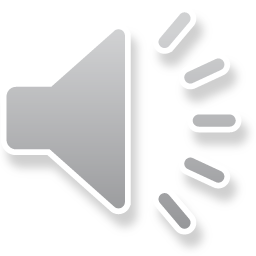 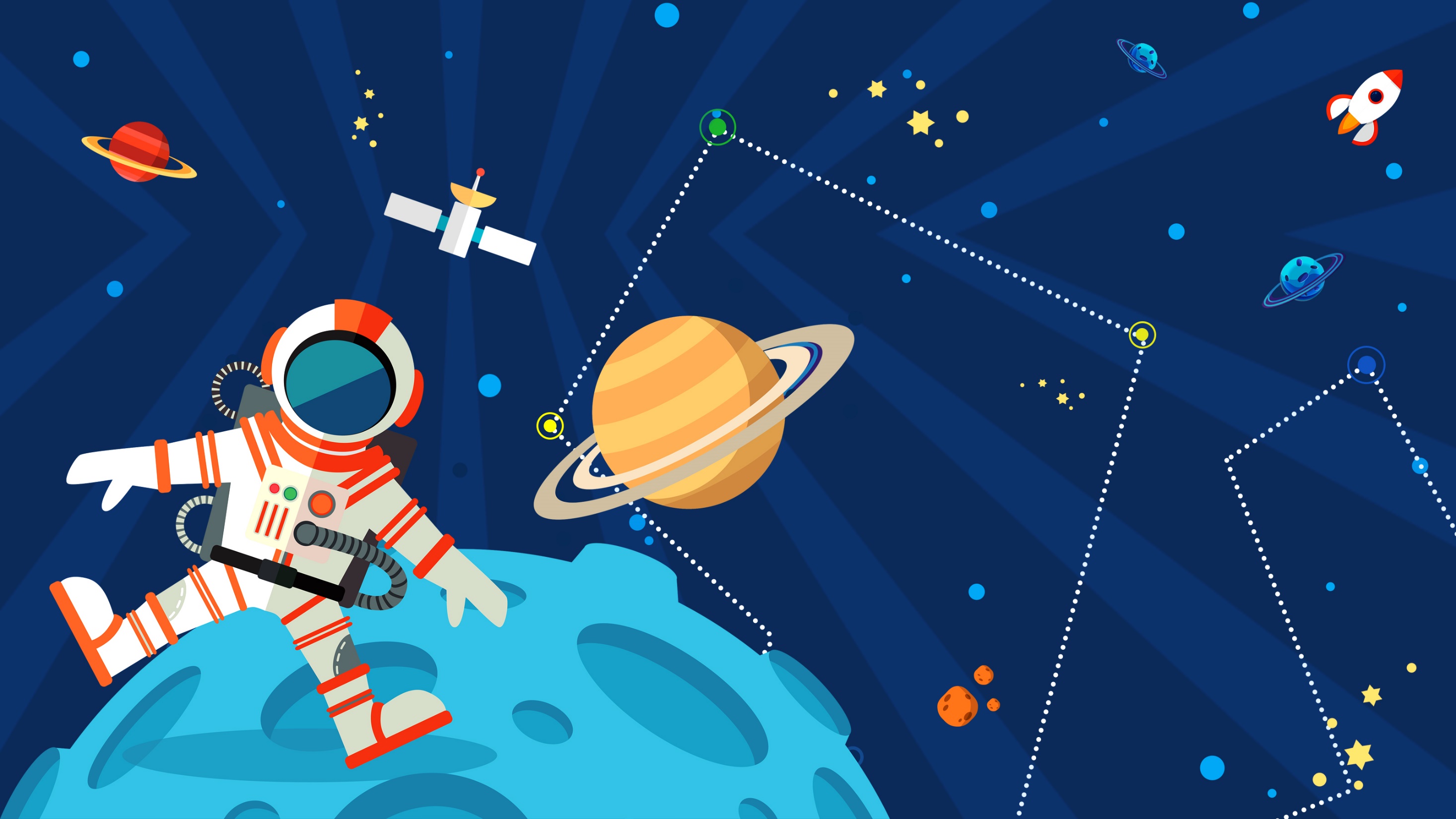 NHÂN MỘT SỐ VỚI MỘT HIỆU
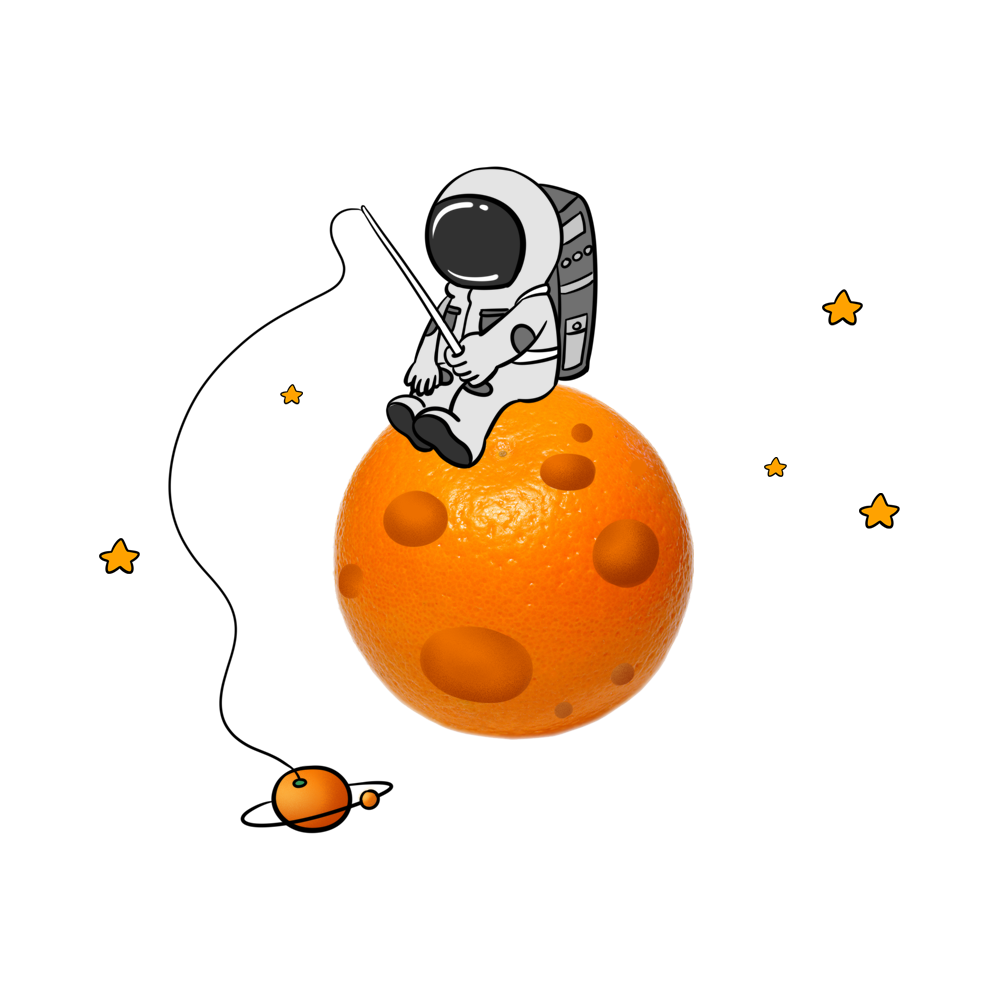 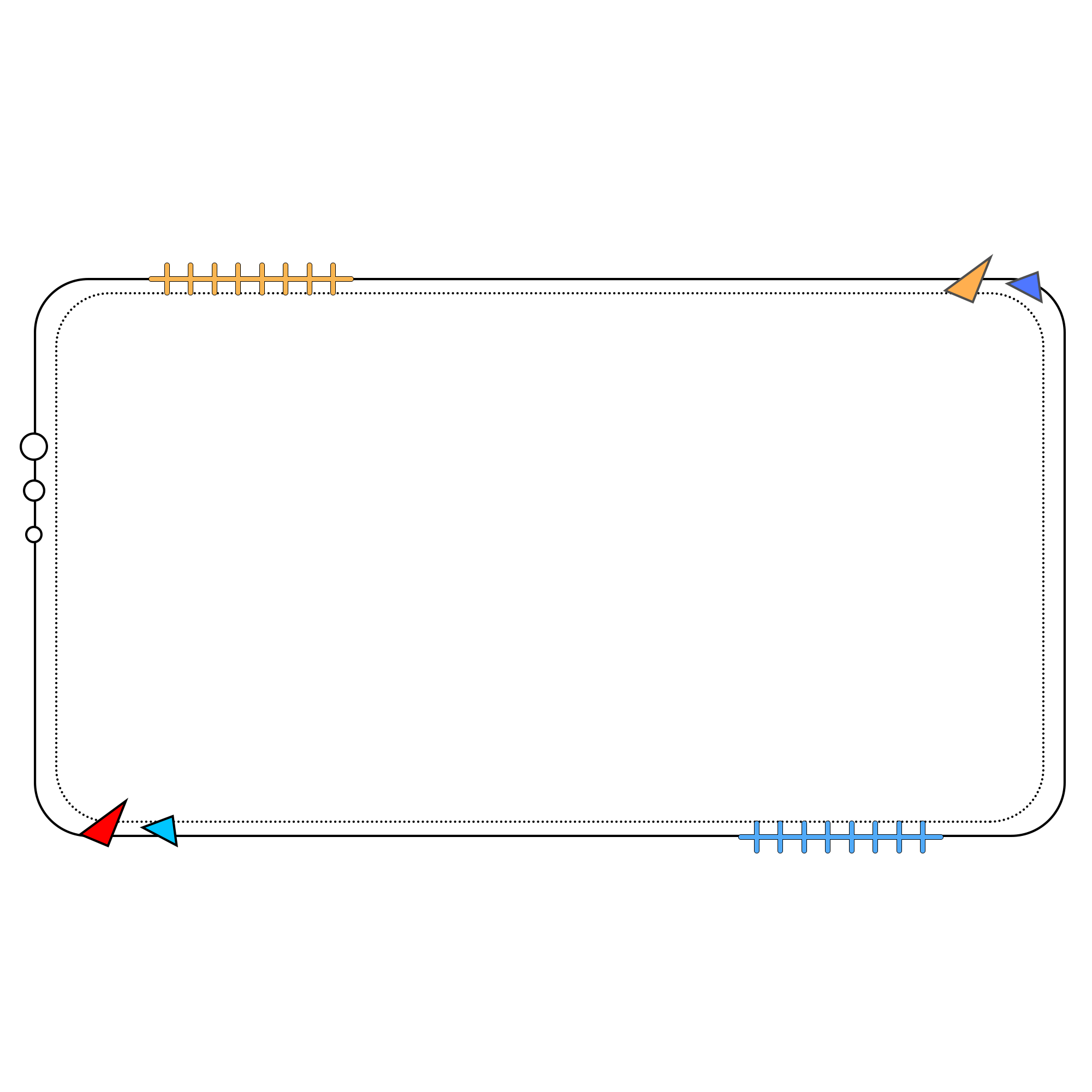 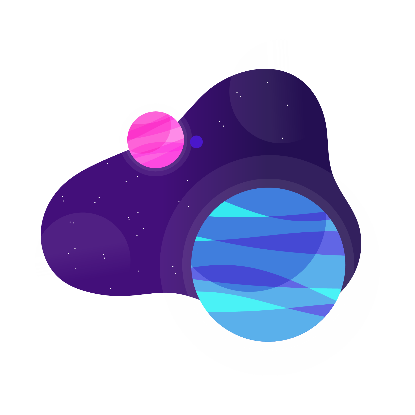 HOẠT ĐỘNG 1: 
QUY TẮC NHÂN MỘT SỐ VỚI MỘT HIỆU
Thực hiện tính và so sánh giá trị của hai biểu thức sau:
3 x ( 7 - 5 )           3 x 7 - 3 x 5
3 x ( 7 - 5 )       3 x 7 - 3 x 5
= 3 x 2             = 21 – 15
= 6                   =      6
Kết luận :Gía trị của hai biểu thức bằng nhau
3 x ( 7 - 5) = 3 x 7 - 3 x5
Một số
Một hiệu
Khi nhân một số với một hiệu : 
Ta có thể nhân lần lượt số đó với số bị trừ và số trừ, rồi trừ hai kết quả cho nhau .
3 x ( 7 - 5) = 3 x 7 - 3 x5
(b – c)
a
Ta có : 
   a x (b – c) = a x b – a x c
Quy tắc nhân một số với một hiệu
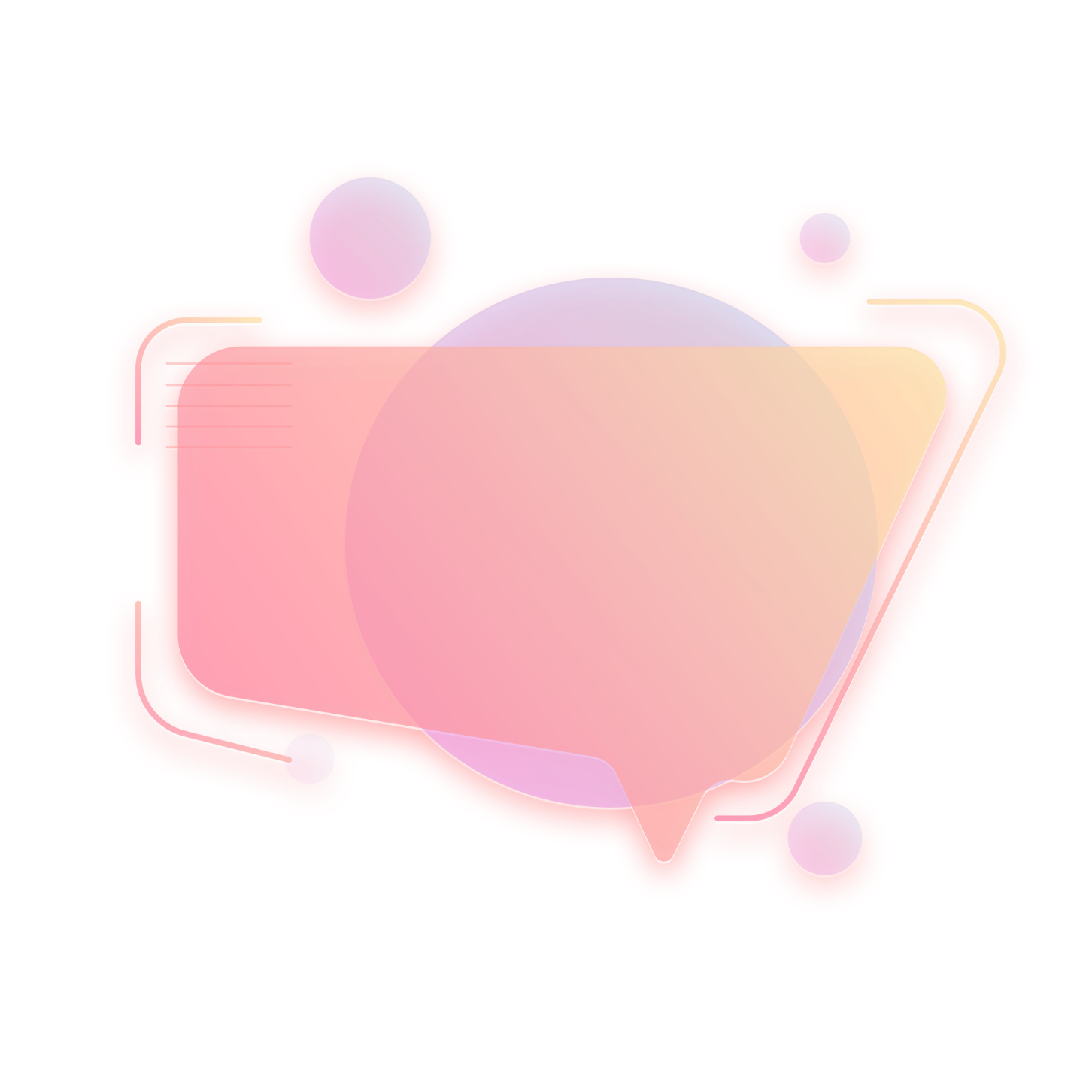 Khi nhân một số với một hiệu ta có thể nhân lần lượt số đó với số bị trừ và số trừ, rồi trừ hai kết quả cho nhau .
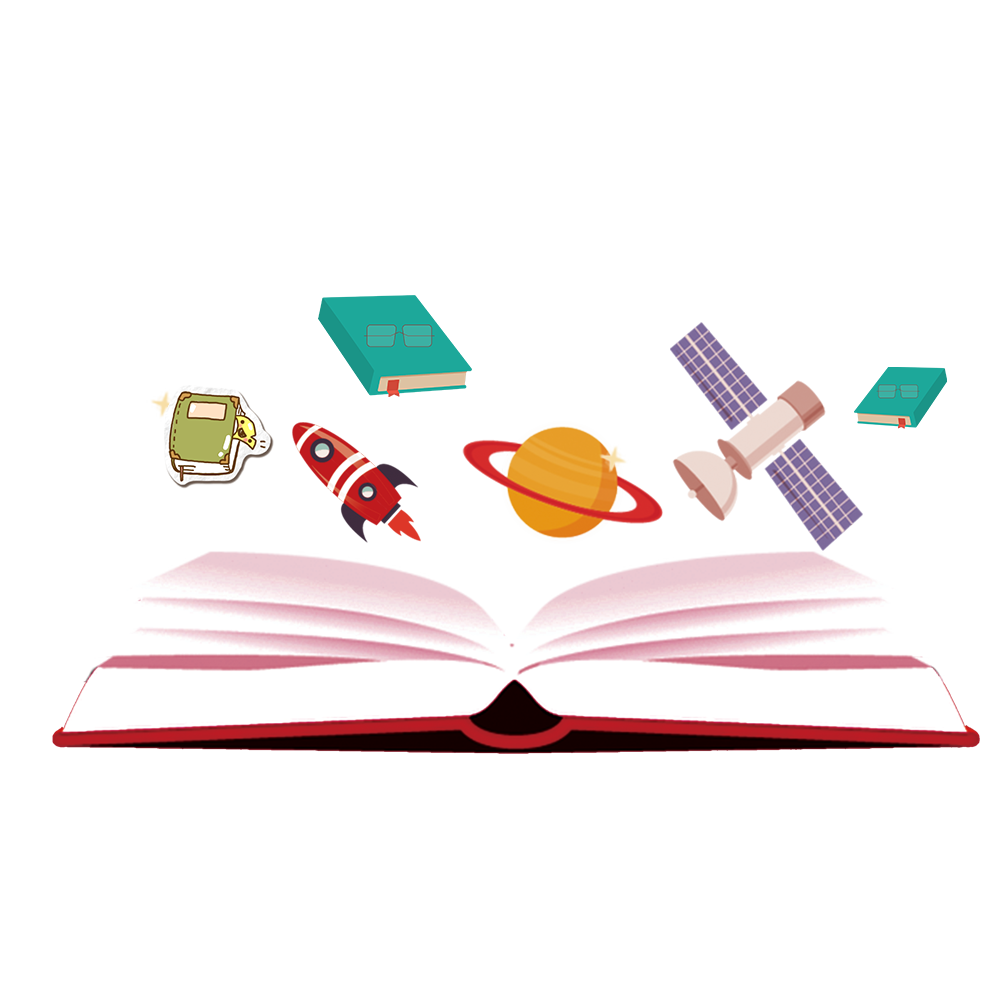 a x ( b – c ) = a x b - a x c
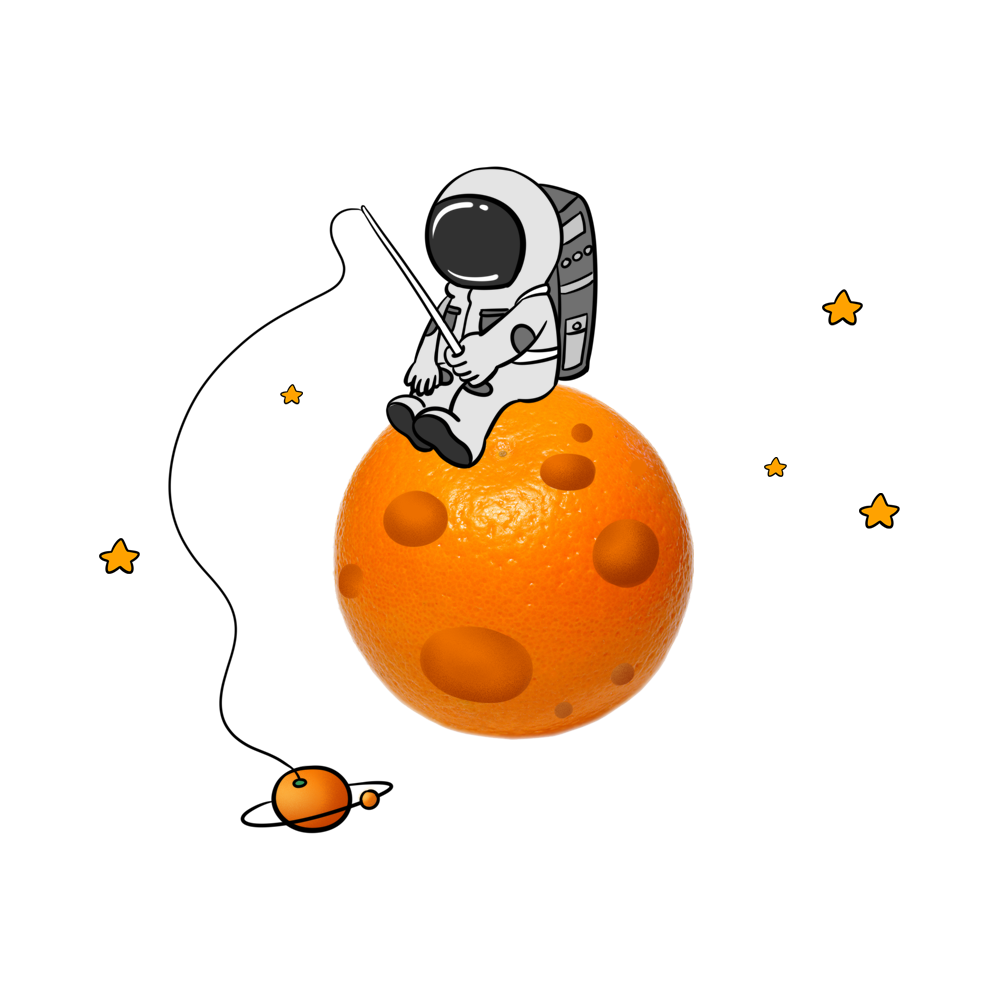 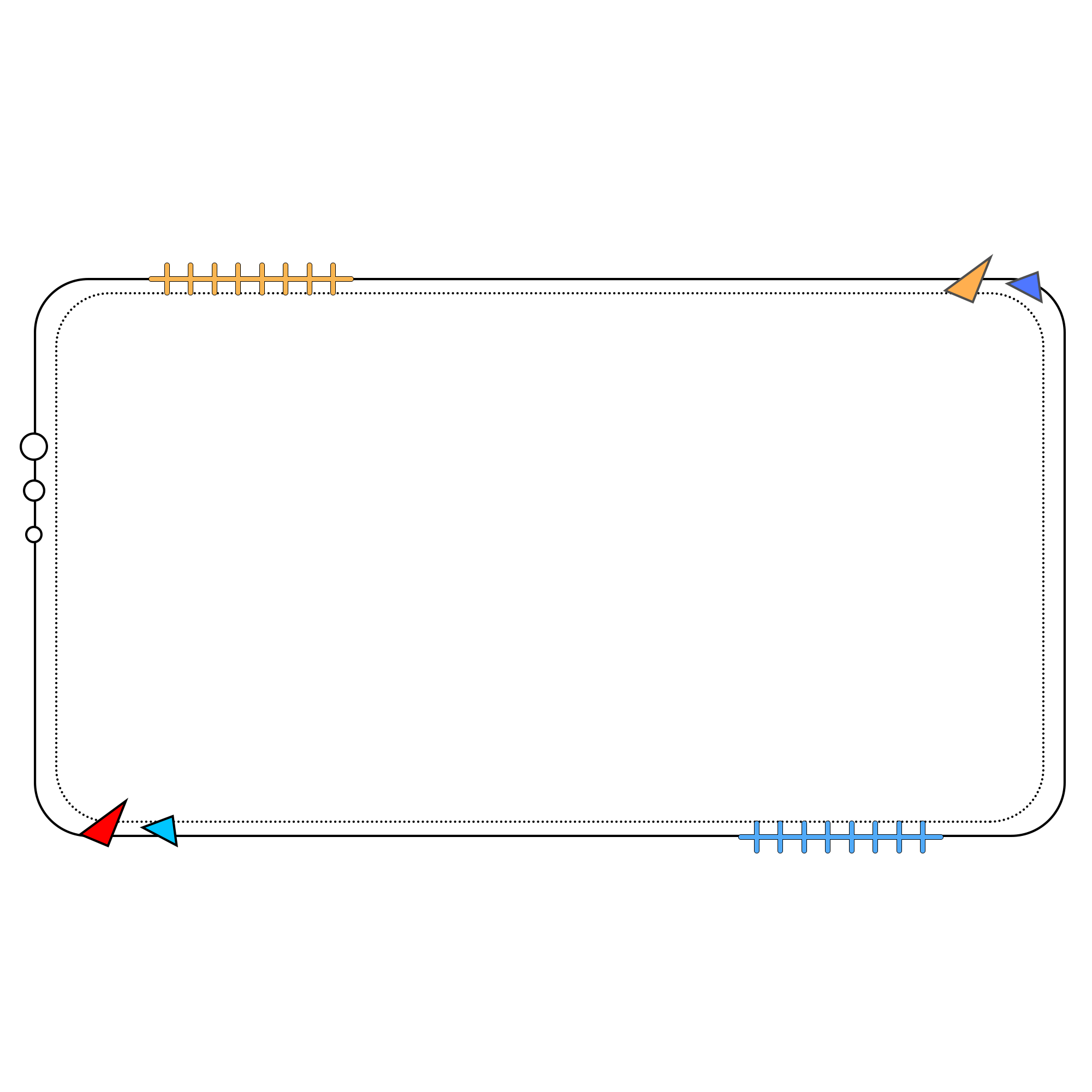 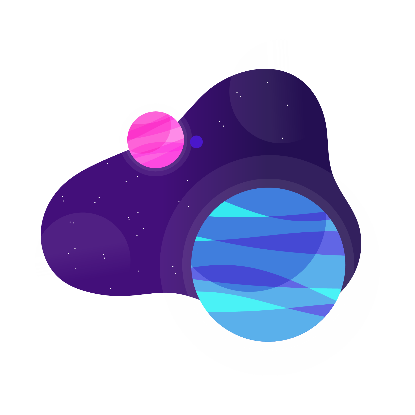 HOẠT ĐỘNG 2: 
LUYỆN TẬP - THỰC HÀNH
6x(9–5)
8x(5–2)
6x9–6x5
8x5–8x2
=24
=24
=24
=24
Bài 1/67: Tính giá trị của biểu thức rồi viết vào ô trống (theo mẫu) :
3
7
3
3x(7–3)
3x7–3x3
=12
=12
6
9
5
8
5
2
Bài 2/68 : Áp dụng tính chất nhân một số với một hiệu để tính (theo mẫu):
Mẫu:    26 x 9
= 26 x (10 – 1)
= 26 x 10 – 26 x 1
= 260 – 26
= 234
138 x 9                         123 x 99
= 123 x (100 – 1)
= 123x100 – 138x1
= 12300 – 123
= 12177
= 138 x (10 – 1)
= 138x10 – 138x1
= 1380 – 138
= 1242
Bài 3/68: Một cửa hàng bán trứng có 40 giá để trứng, mỗi giá để trứng có 175 quả. Cửa hàng đã bán hết 10 giá trứng. Hỏi cửa hàng đó còn lại bao nhiêu quả trứng?
Tóm tắt :
Bài giải
Cửa hàng còn lại số quả trứng là:
Có     : 40 giá
1 giá  : 175 quả trứng
175 x (40 – 10) = 5250 (quả)
Đã bán : 10 giá
Đáp số: 5250 quả trứng
Còn lại : ... quả trứng ?
Bài 4/68 : Tính và  so sánh giá trị của hai biểu thức :
(7 – 5) x 3      và       7 x3 – 5 x 3
(7 – 5) x 3  =  7 x3 – 5 x 3
Nêu cách thực hiện nhân một hiệu với một số.
Khi nhân một hiệu với một số ta có thể lần lượt nhân số bị trừ, số trừ của hiệu với số đó rồi trừ hai kết quả cho nhau.
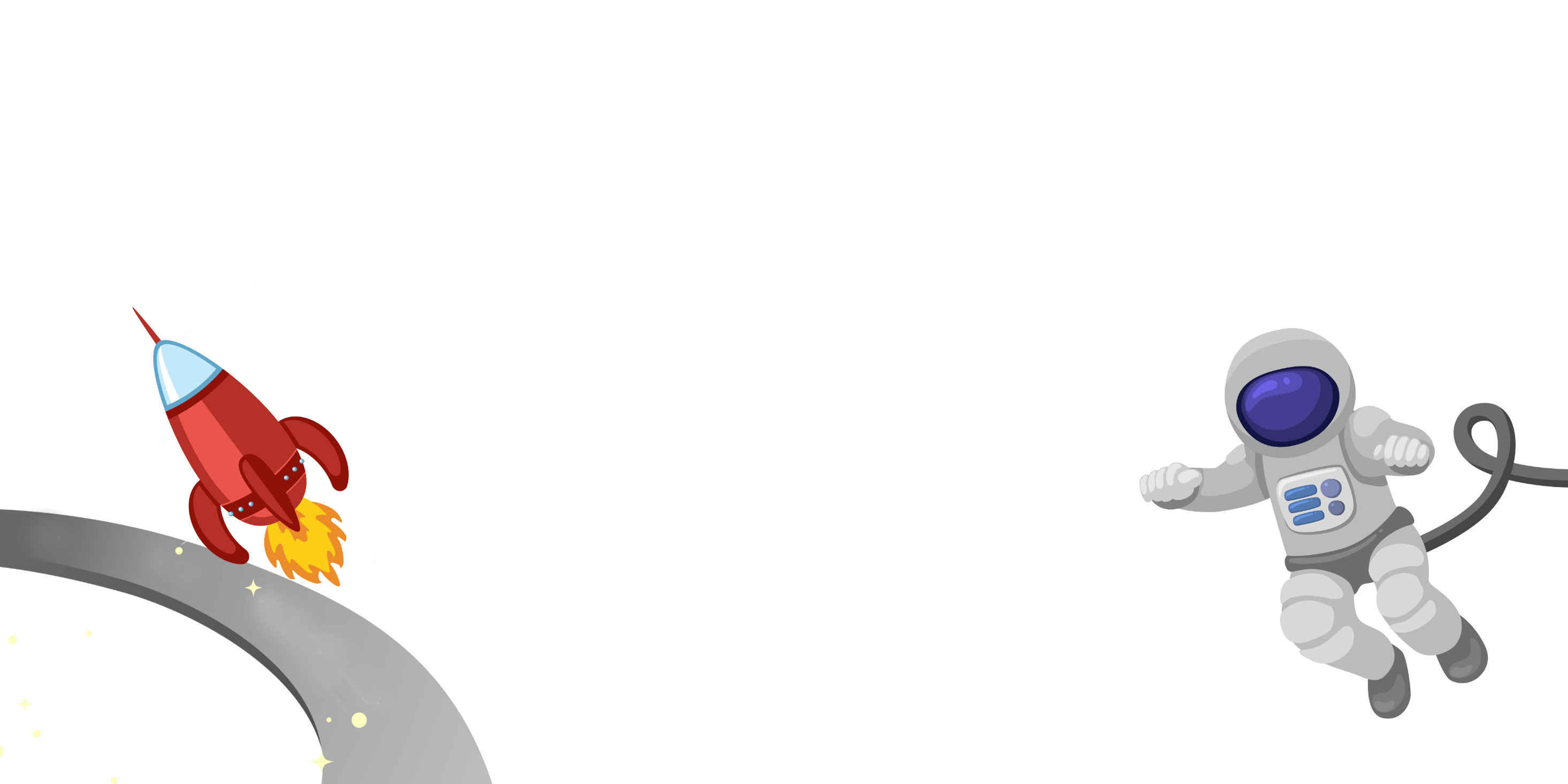 DẶN DÒ
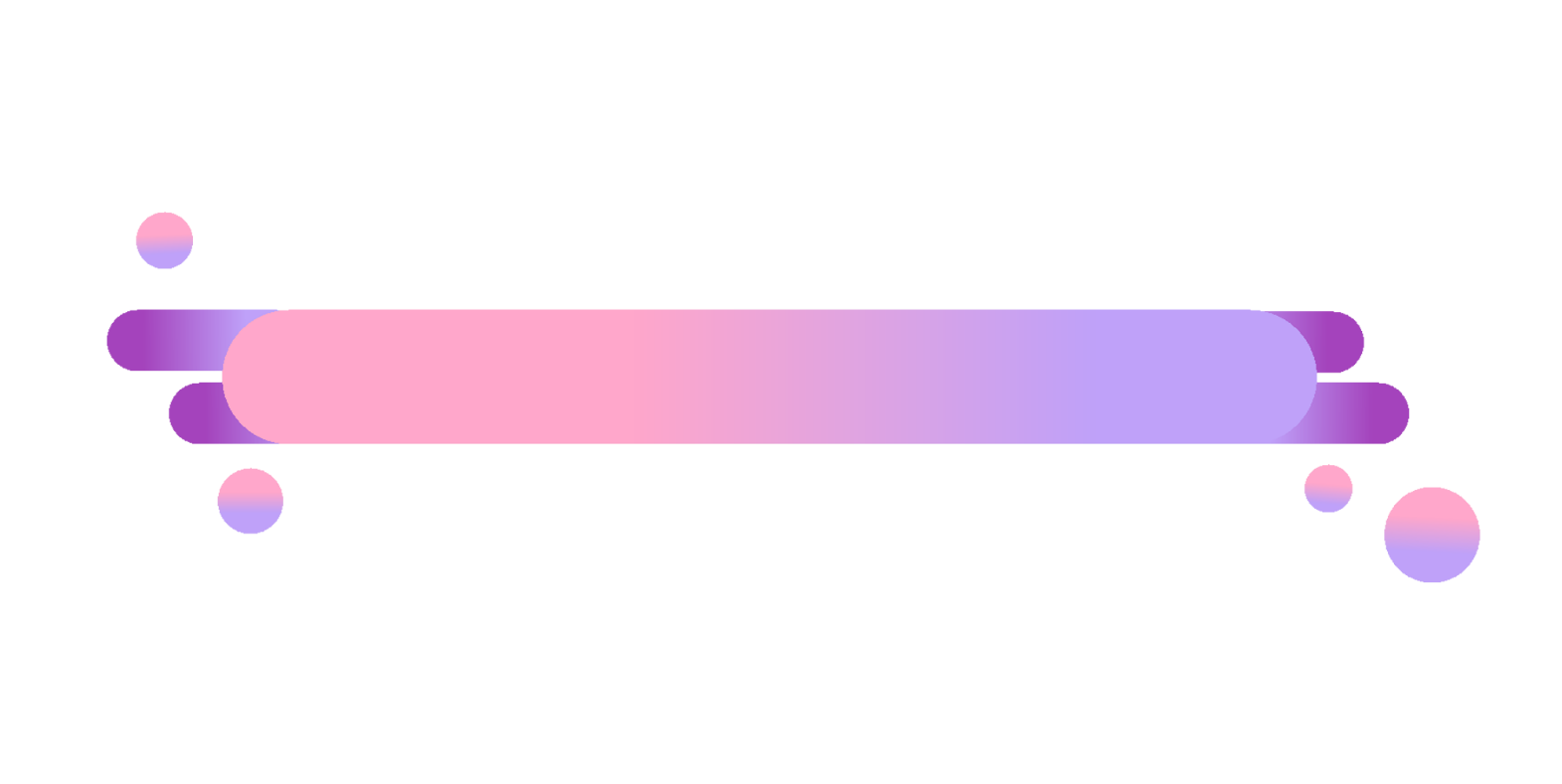 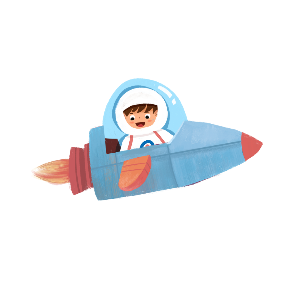 Làm bài 2b/68 SGK .
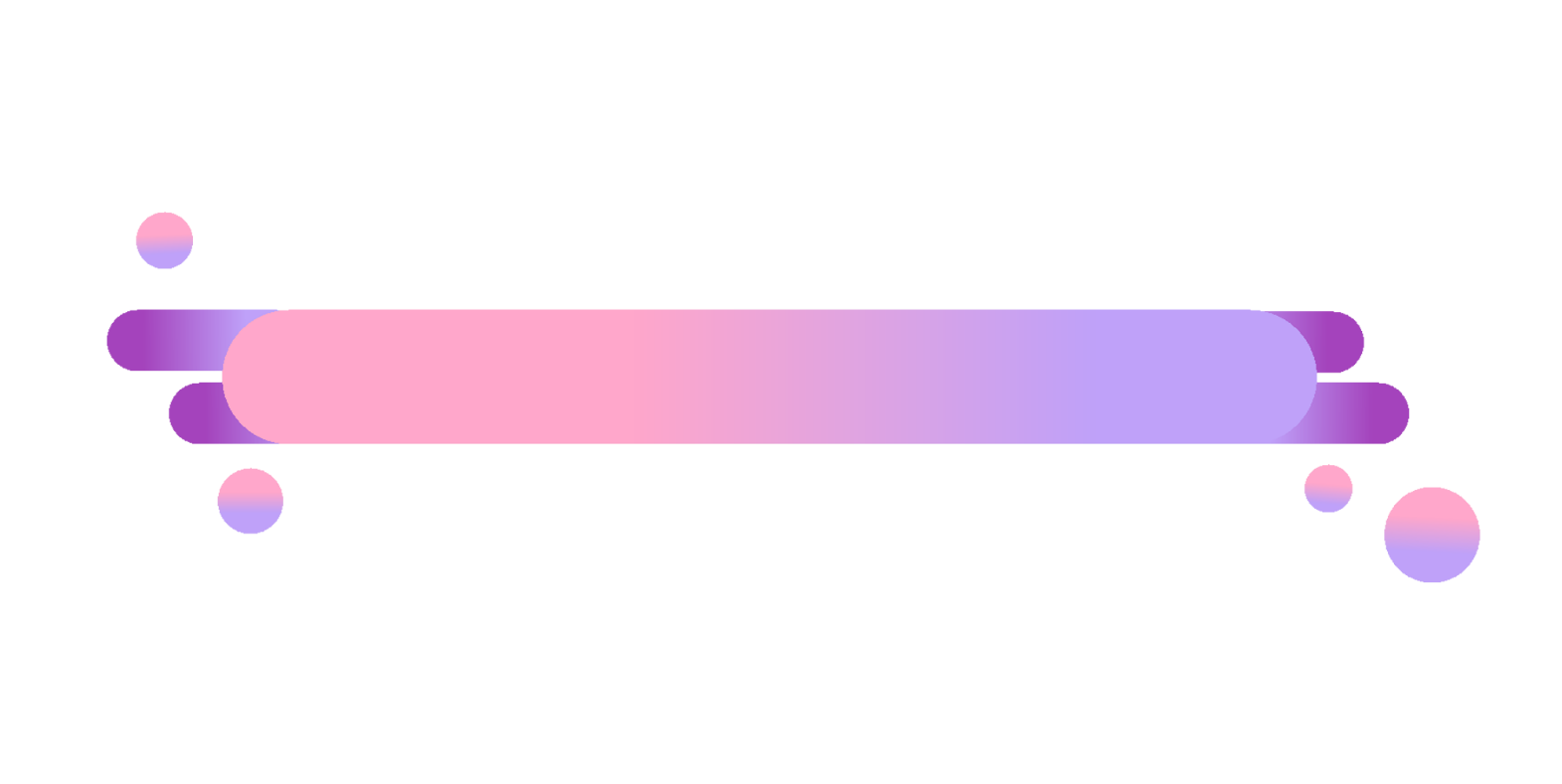 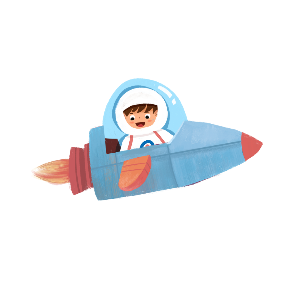 Chuẩn bị : Bài “Luyện tập”